Муниципальное казенное дошкольное образовательное учреждение 
Аннинский детский сад № 7 общеразвивающего вида
безопасное поведение детей при встрече с незнакомцами
Подготовила: ГомазоваЛ.А.,
Воспитатель ВКК
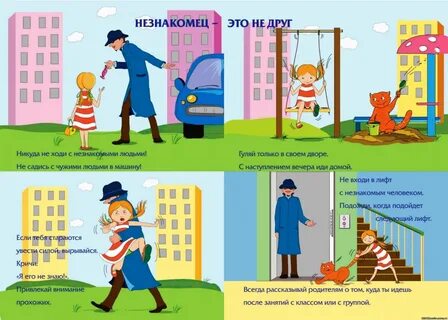 Правило пяти “нельзя”:
Нельзя разговаривать с незнакомцами на улице.
Нельзя заходить с ними вместе в подъезд и лифт.
Нельзя садиться в чужую машину.
Нельзя принимать от незнакомых людей подарки и соглашаться на их предложение пойти к ним домой.
Нельзя открывать незнакомцам дверь и пускать их в дом.
Формы работы с детьми:
-   беседы;
-   ознакомление с художественной литературой;
-   беседы по иллюстрациям, сюжетным картинам;
-   игры (словесные, дидактические, подвижные, ролевые);
-   наблюдения;
игровые тренинги;
моделирование заданных ситуаций;
  театрализованные представления;
Опасная ситуация
Молодая женщина приятной наружности говорит мальчику: «Здравствуй мальчик! Как тебя зовут? А где ты живёшь?» Как должна ответить мальчик незнакомке?
Варианты ответа:

Вот я сейчас милиционера позову!
Простите, но я очень спешу!
Меня зовут Витя, я живу в этом доме!
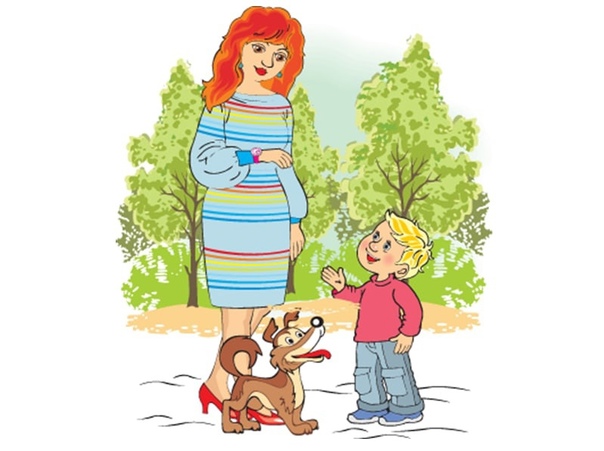 Опасная ситуация
Мужчина предлагает мальчику покататься на машине, берет его за руку и тянет в машину. Как должен повести себя ребёнок?
Варианты ответа:

Кричать и звать на помощь.
Поехать с незнакомцем.
Позвонить по телефону.
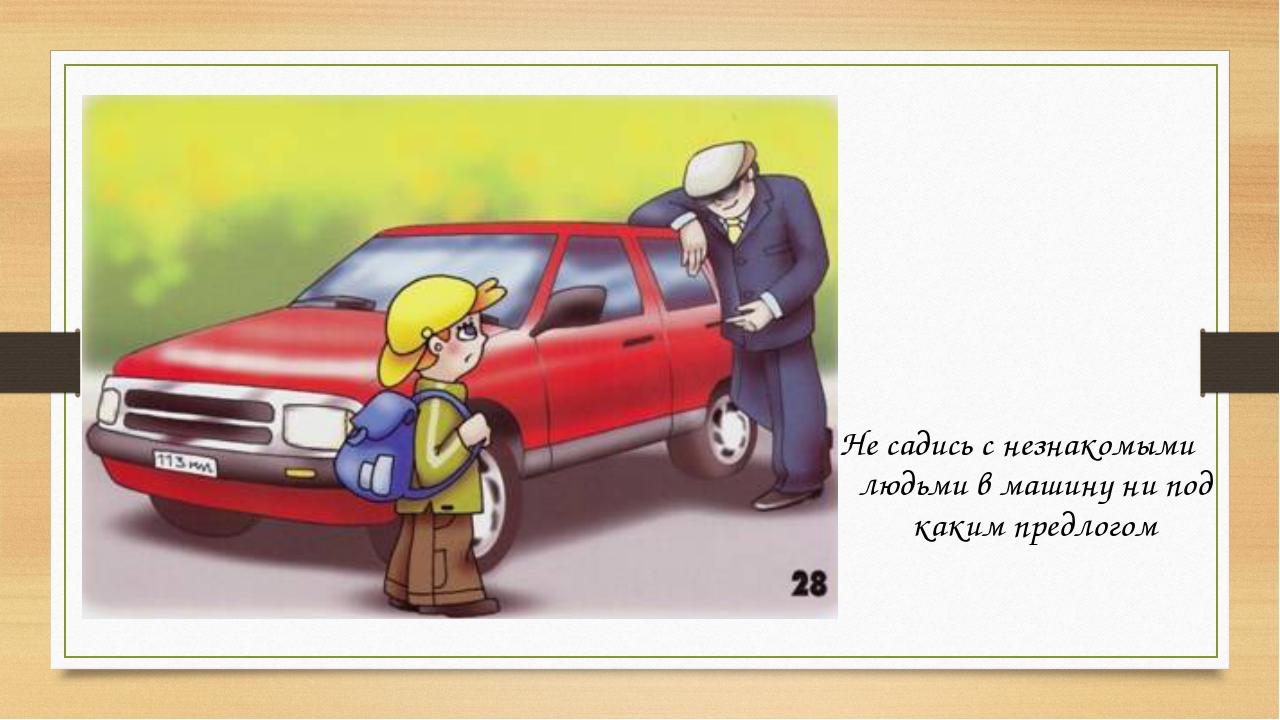 Игра «Правильно – не правильно»
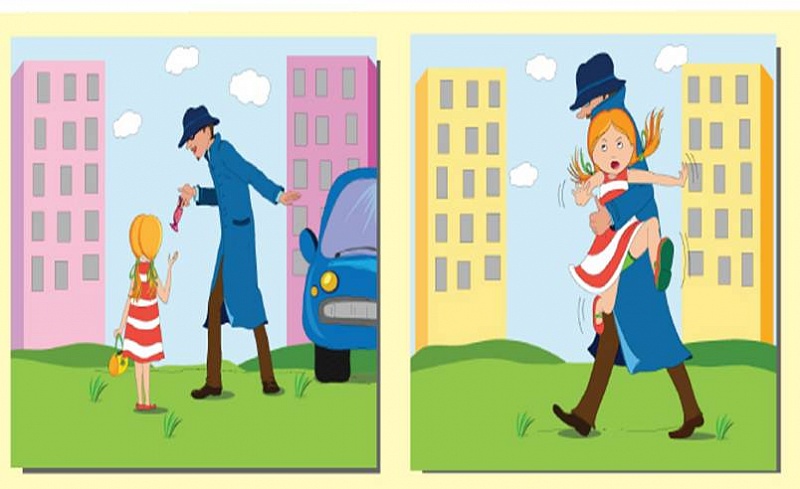 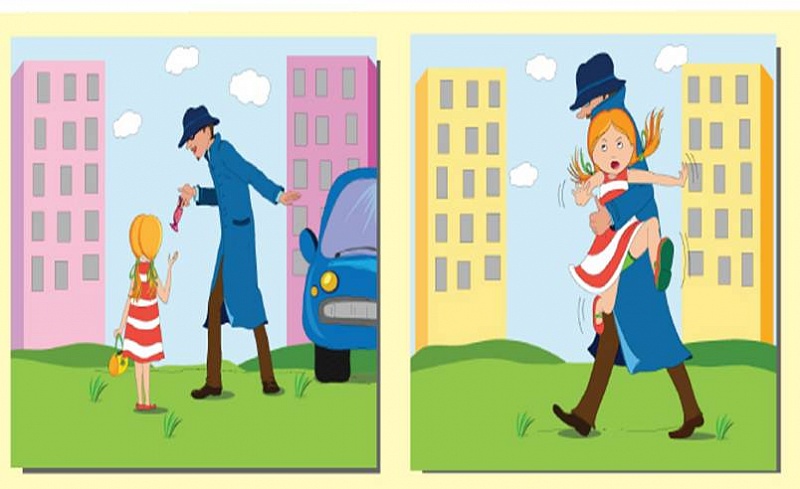 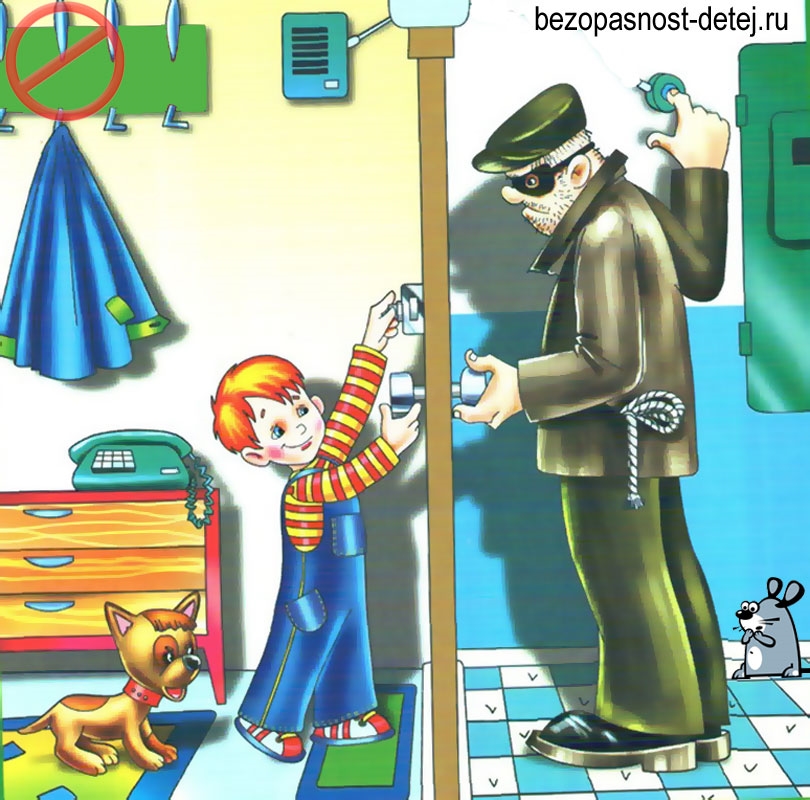 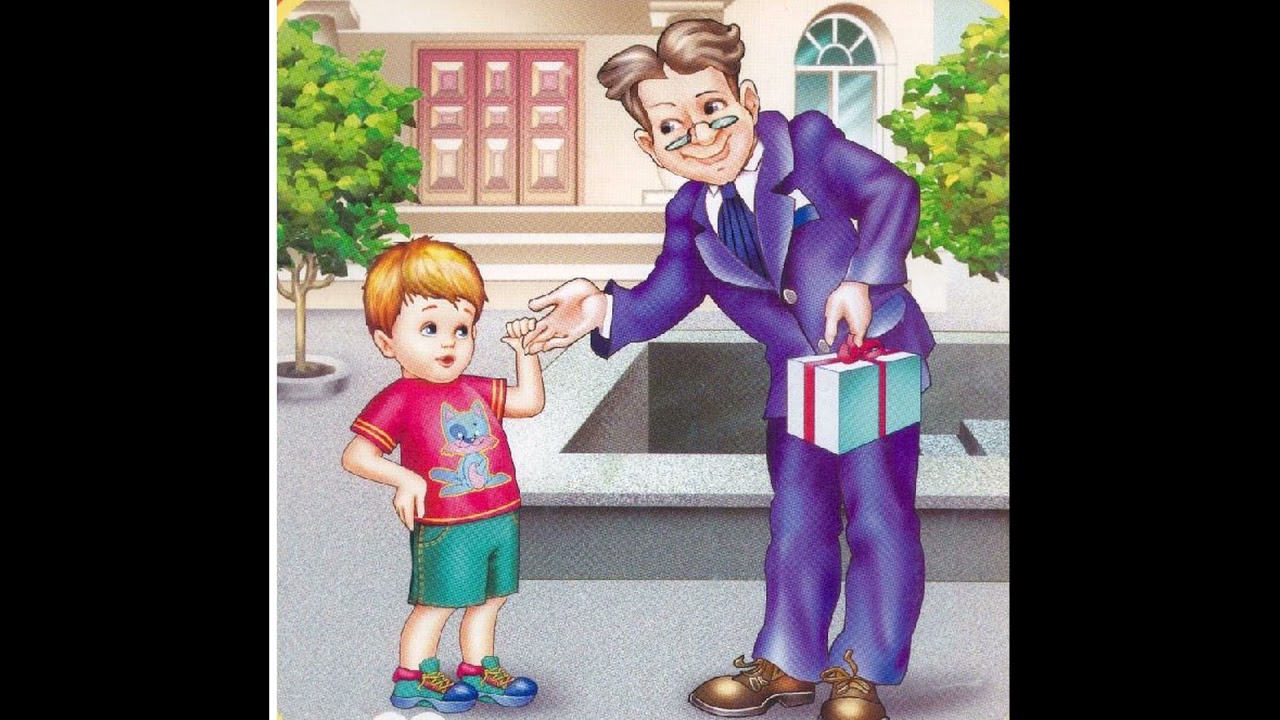 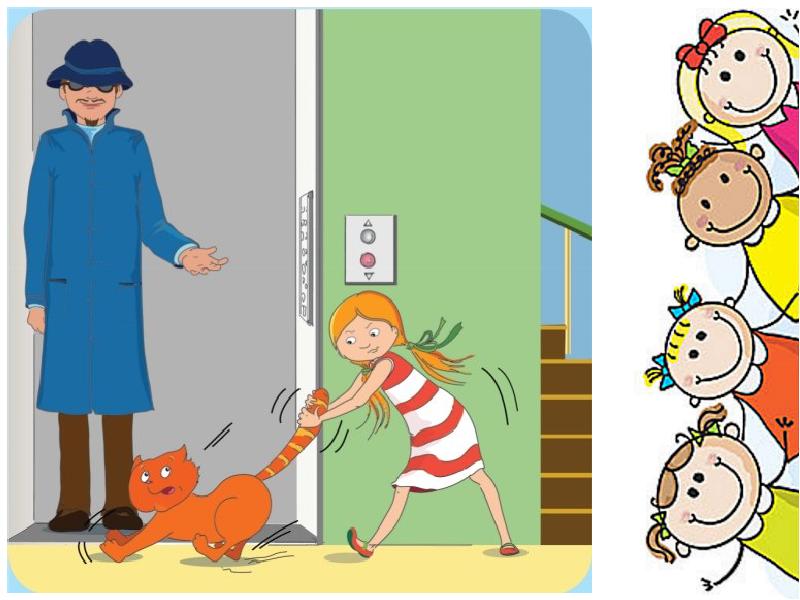 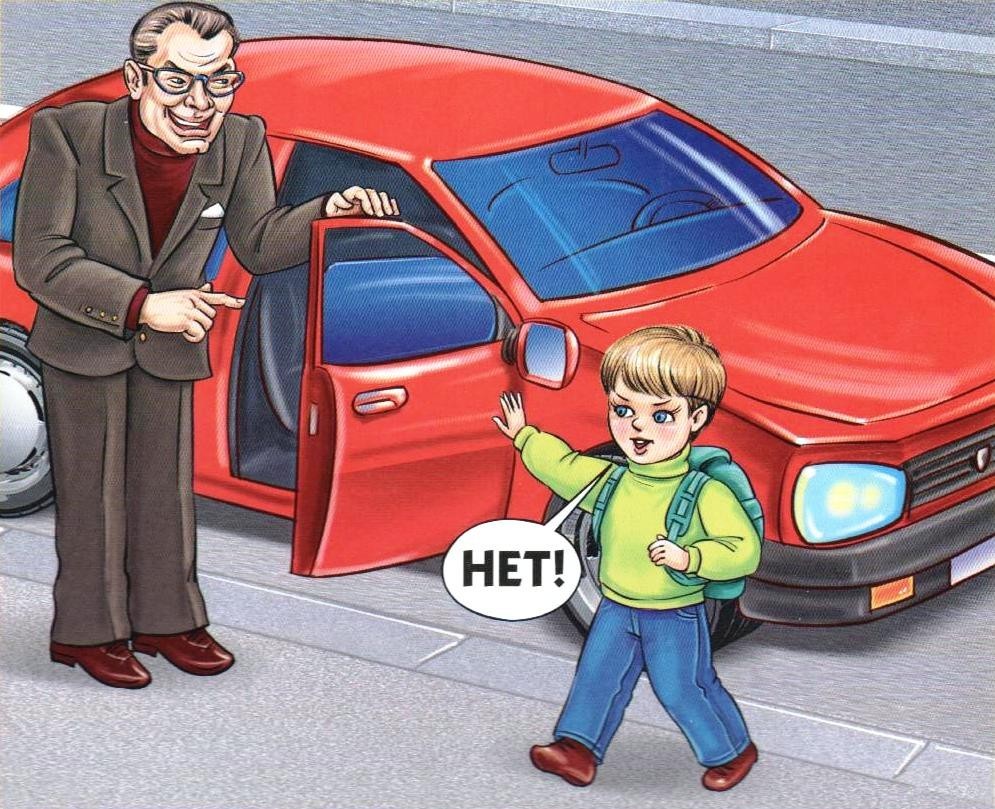 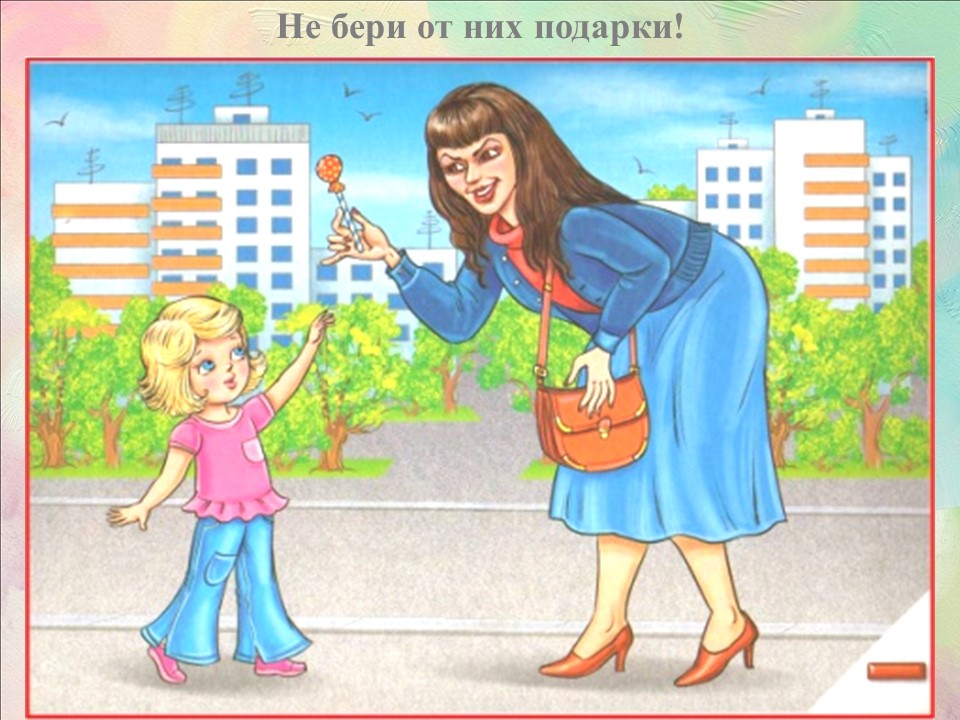 Сказочная безопасность
Какую ошибку совершили герои сказок «Красная Шапочка», «Волк и семеро козлят»?
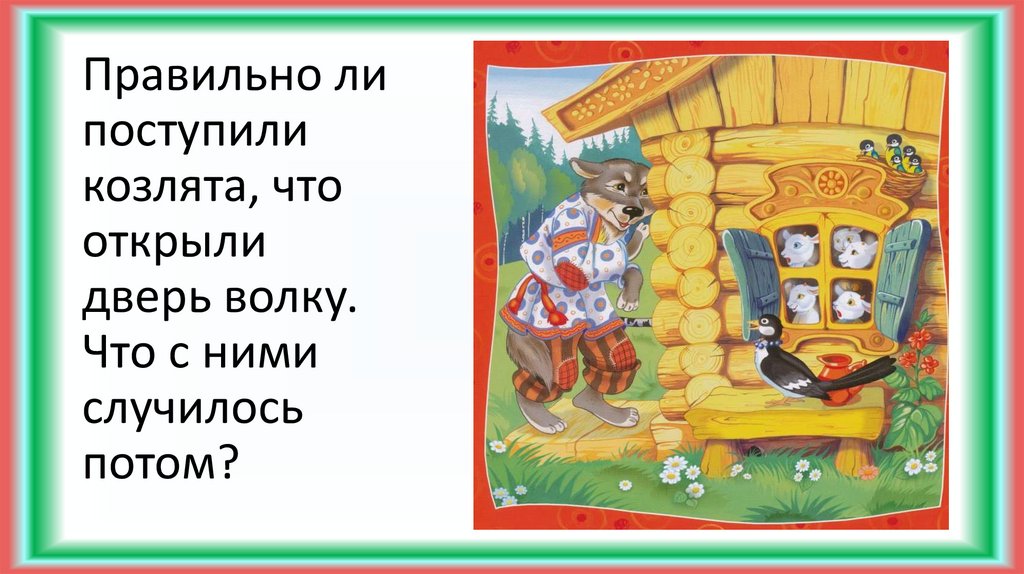 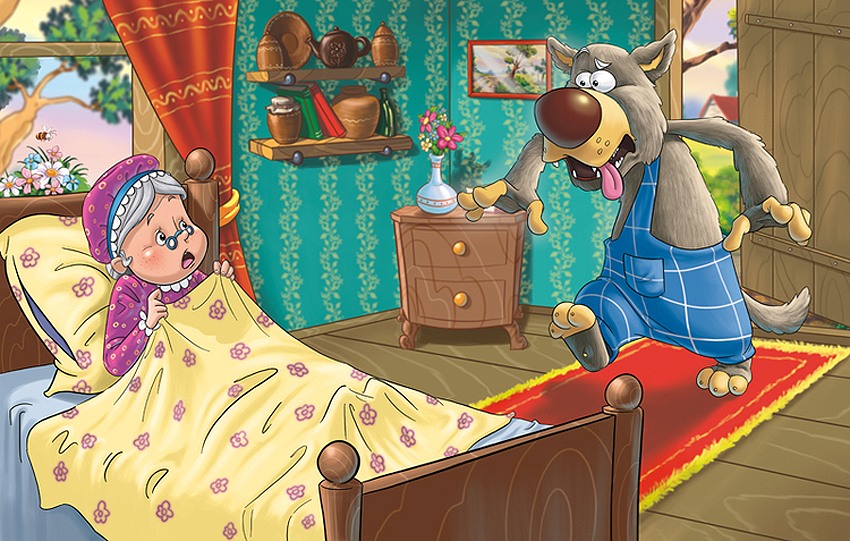 Сказочная безопасность
Какого правила безопасности не знала царевна из сказки А.С. Пушкина «Сказка о мертвой царевне и семи богатырях»?
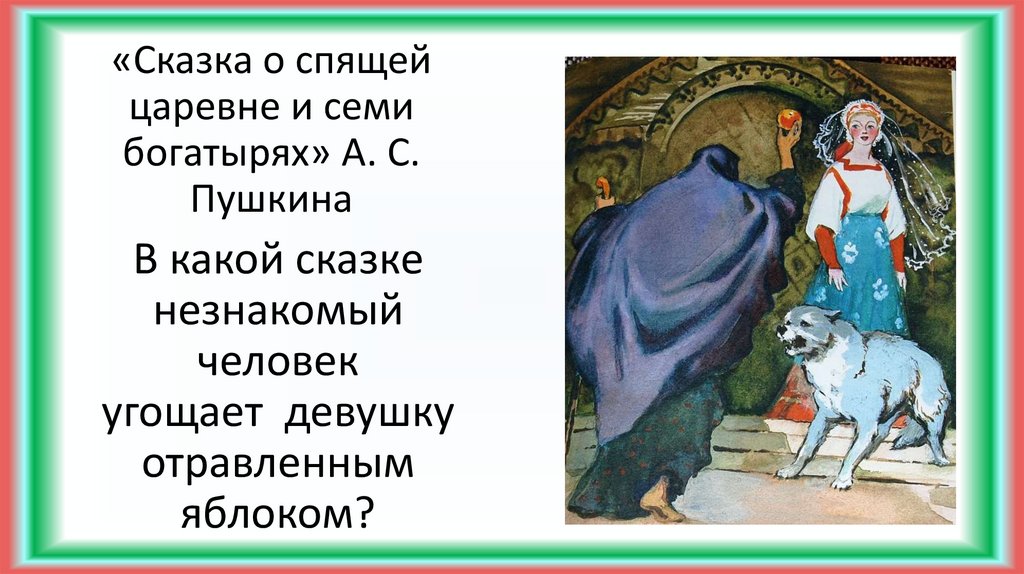 Сказочная безопасность
Почему с колобком и петухом из сказки «Кот, петух и лиса» случилась беда?
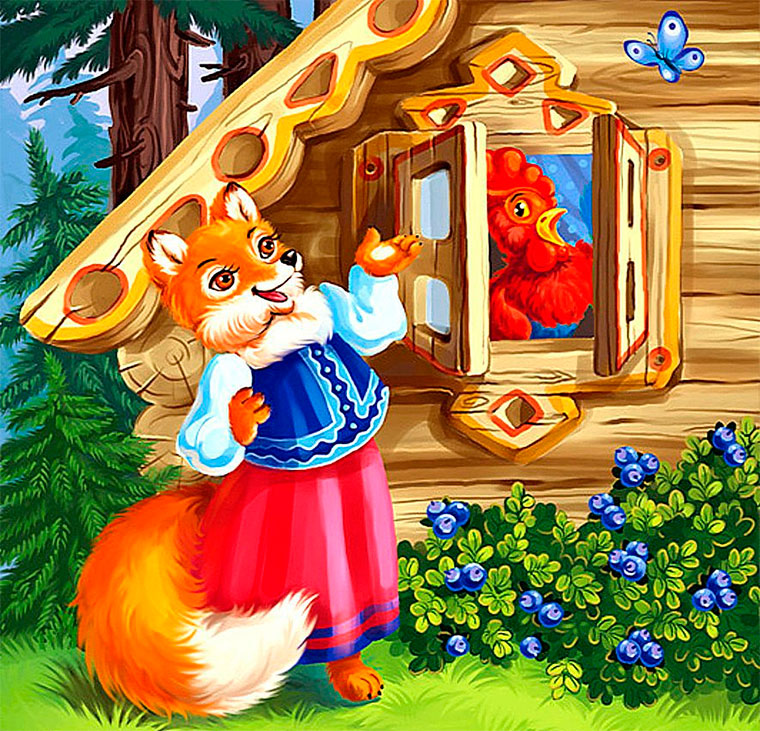 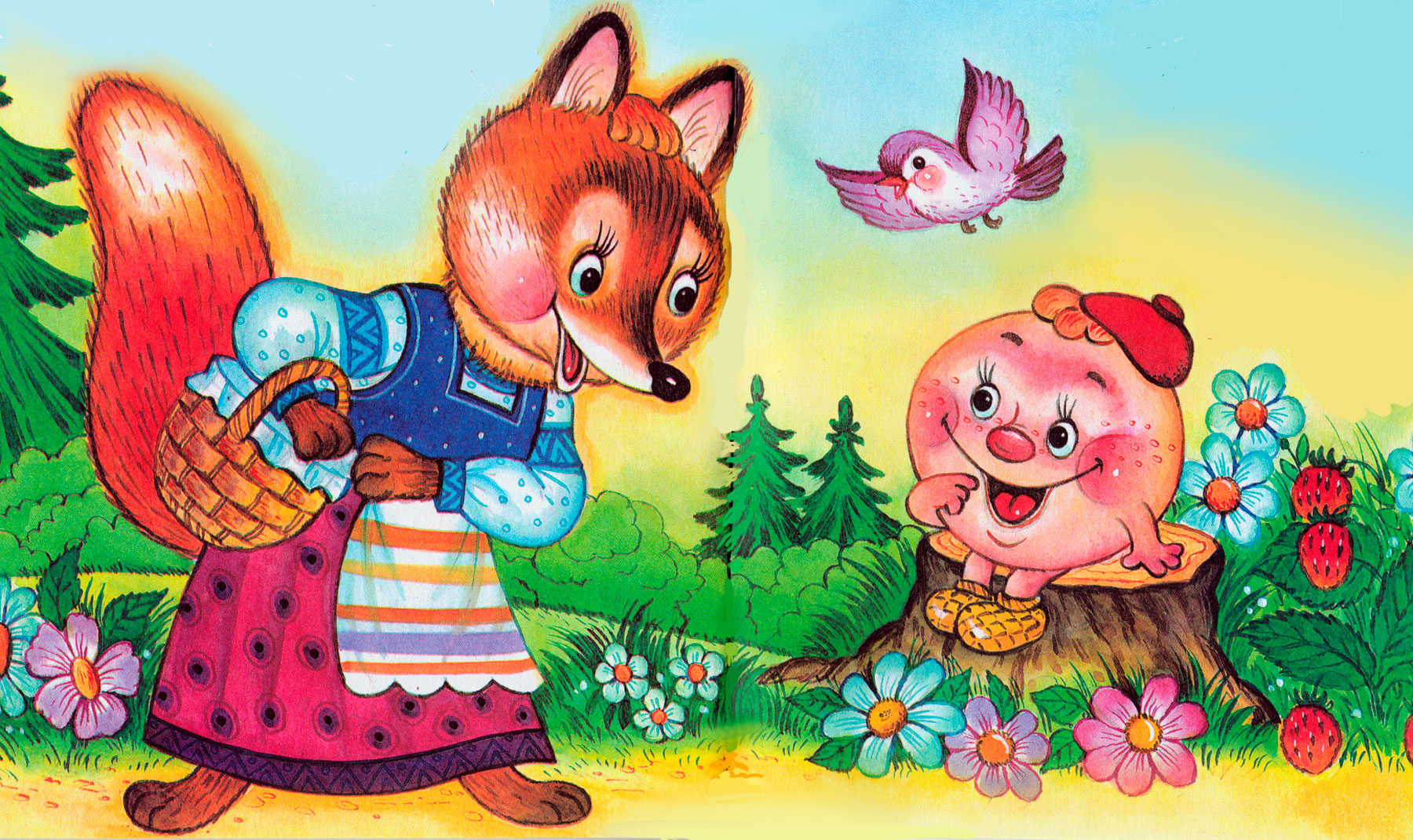 Сказочная безопасность
Какое правило нарушил Кай из сказки «Снежная королева»?
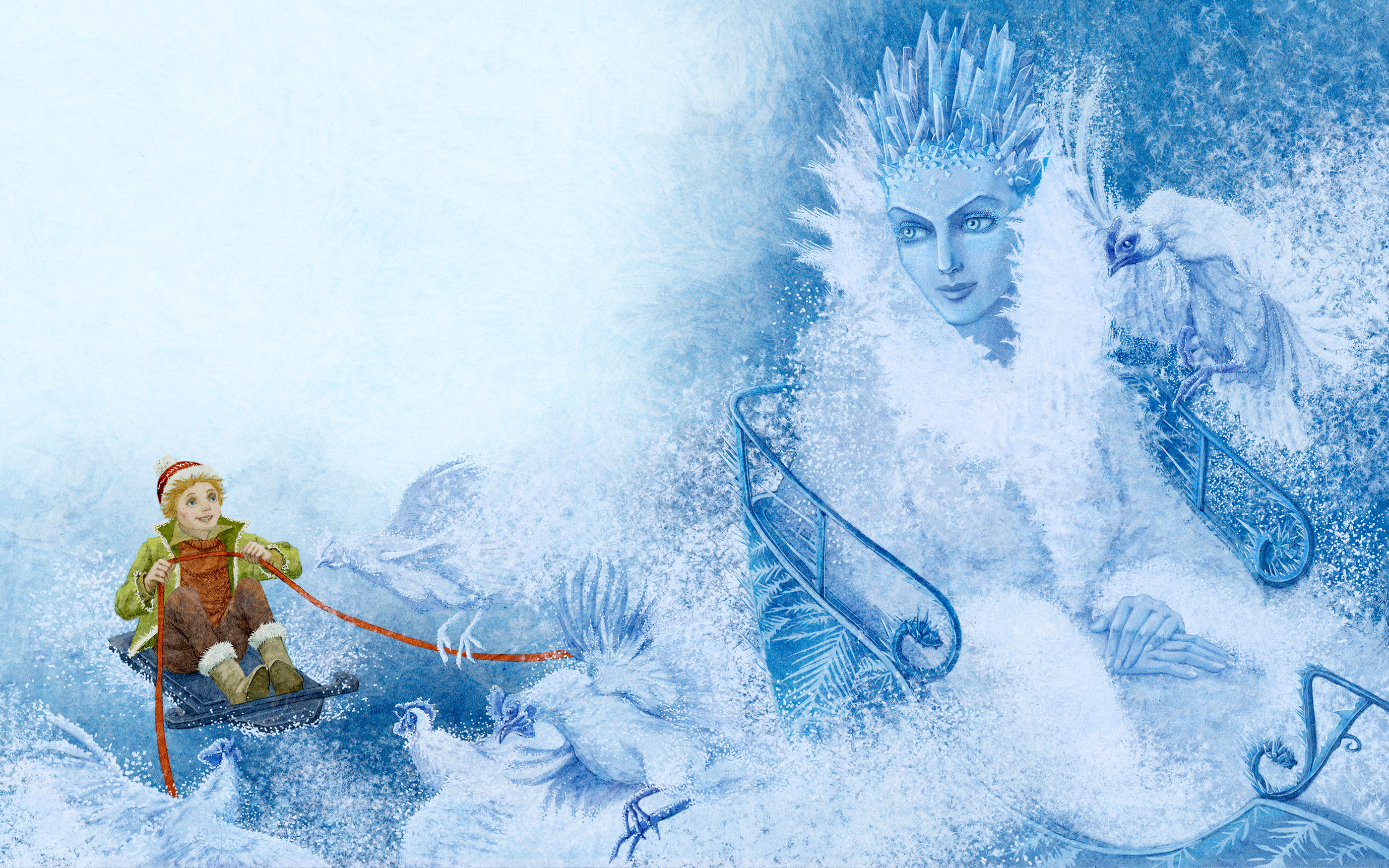 Пословицы и поговорки
Осторожность-мать безопасности.
Не бойся, но опасайся.
Ухо слышит, глаз видит, а сердце чует.
Не всякий встречный друг сердечный.
Личиком гладок, да делами гадок.
Не всякому верь, запирай крепче дверь.
Не всякому слуху верь, не всякую правду сказывай.
Хороший замок- надежный друг.
Больше верь своим очам, нежели чужим речам.
Берегись бед, пока их нет.
Спасибо за внимание!